25 октября.
Классная работа.
Выполнила:
Пасюта Н.В.
учитель начальных классов МАОУ СОШ № 2
станица Павловская
ЗАРЯ- яркое освещение горизонта перед восходом или после захода солнца.
,
заря-[з а р а]- 2 сл.,4 б., 4 зв.
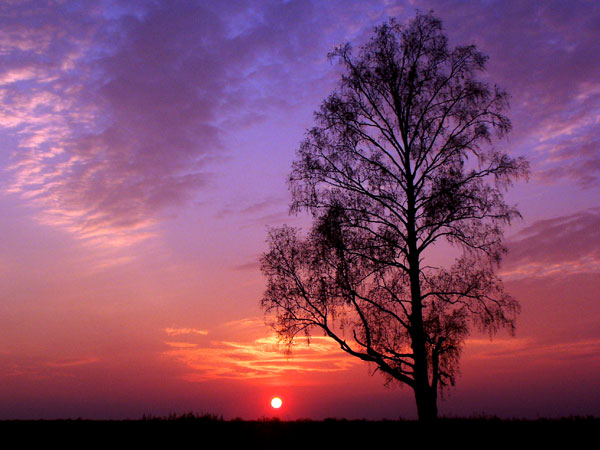 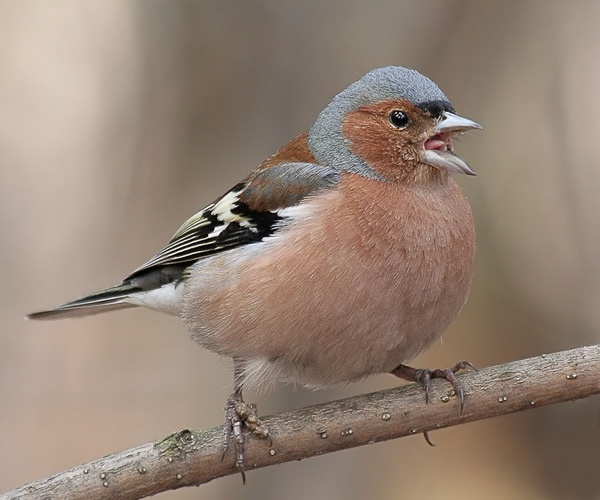 зяблик
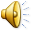 Кого и что ты встретишь на пути, ты помоги им домик свой найти
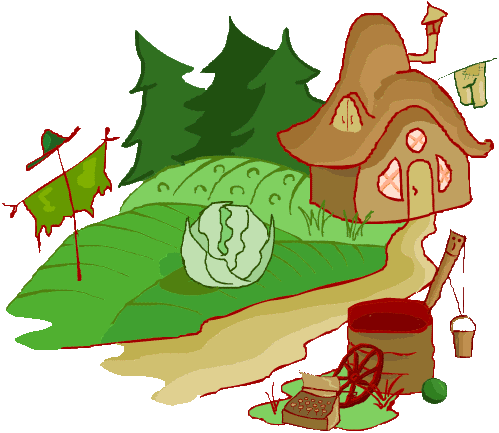 ЖИРАФ- [Ж Ы Р А Ф]- 2 сл.,5 б.,5 зв.
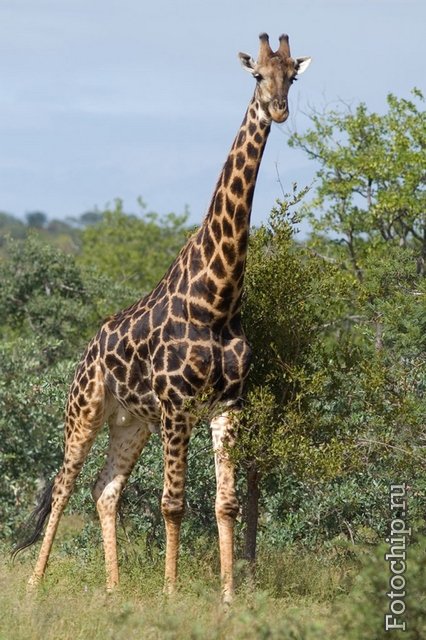 «Четвёртый лишний»
ВРЕМЕНА    ГОДА
Весна, лето, июнь, зима
Тарелка, кувшин, чашка, стол
ПОСУДА
ОВОЩИ
Лимон, огурец, лук, морковь
Яблоко, арбуз, груша, слива
ФРУКТЫ
ИГРУШКИ (что?)
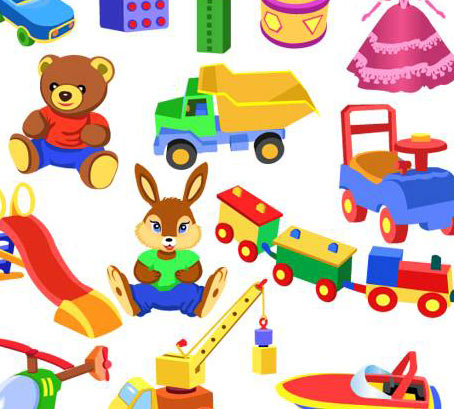 ОСЕНЬ
ЖИВОТНЫЕ (кто?)
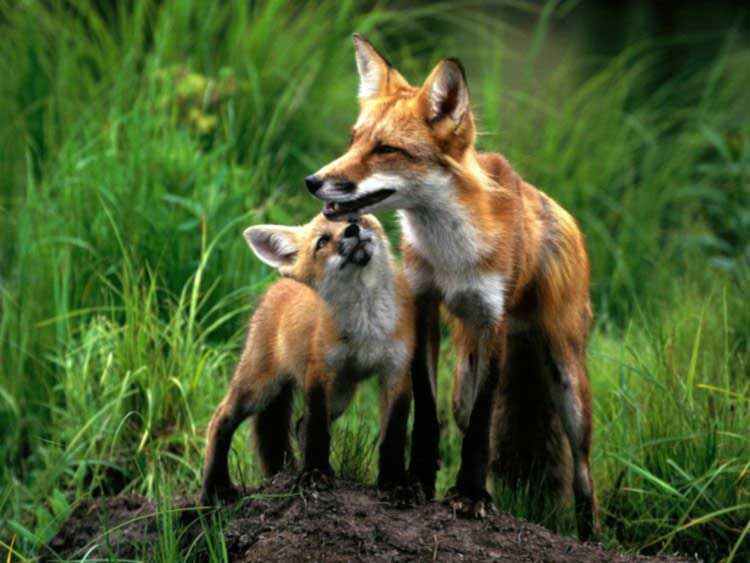 БЕРЁЗА
ЭЛЕКТРОПРИБОРЫ (что?)
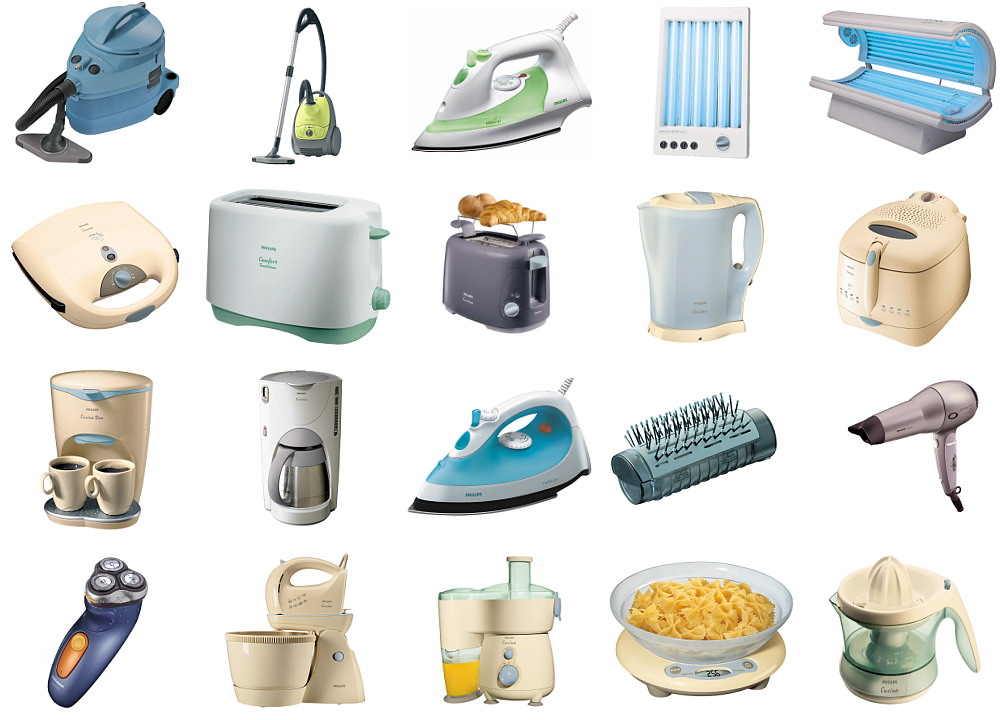 РАКЕТКА
ТРАНСПОРТ (ЧТО?)
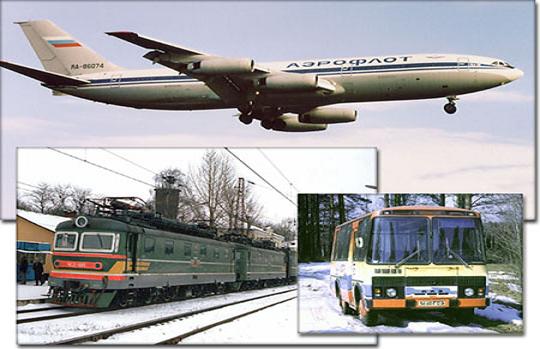 Дети  идут  в  лес.
ОДЕЖДА (ЧТО?)
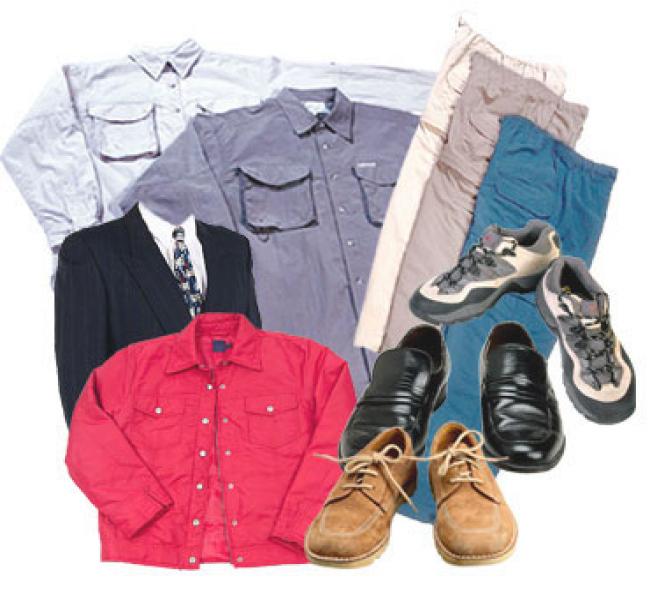 ЯЗЫК
Самостоятельная работа
Цветы (что?): ромашка,…

2.   Мебель (что?): диван,…

3.   Деревья (что?): дуб,…